“What Will It Take?”
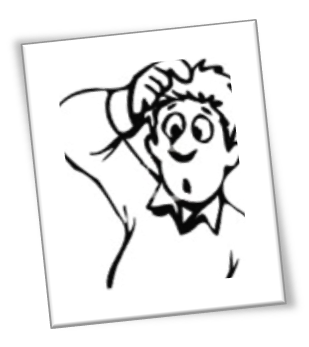 In convincing others of something, often brings us to the question of… “What Will It Take?” 
For example… for my wife to buy me a new car, or gun; for my husband to take me to Paris, or Hawaii; for my parents to let me drive by myself. 
Sometimes we wonder just what would it take, to make people believe? 
So tell me, “What Will It Take?”
I. A Touch
John 20:19-29
We find Thomas “known commonly as doubting Thomas”. 
Thomas set forth the condition upon which he would believe. 
Just hearing the other disciples saying unto him, “We have seen the Lord” vs. 25 wasn’t enough. 
He wanted to see the mark of the nails in His hands, feel the place of the nails and the dreadful gash from the soldier’s spear.
Thomas said, “Unless/Except I shall see in His hands the print of the nails, and put my finger into the print of the nails and thrust my hand into His side – I will not believe.”
The response of Jesus was, as always, remarkable. His loving manner revealed the same Jesus that Thomas knew and loved. 
Notice vs. 29 – “Jesus saith unto him, Thomas, because thou hast seen me, thou hast believed: blessed are they that have not seen, and yet have believed.”
Check Point: “What about you and I?”
Does it seem far-fetched that we could be compared to Thomas? 
Does it take a “touchable” religion for us? 
Consider the days of old when Dan and Bethel were constructed and Baal! 
Remember in 2 Kings 1 – Ahaziah, son of Ahab, King of Israel, fell through the lattice in his upper chamber and became very sick. 
Ahaziah sent messengers to go inquire of Baal-zebub, the god of Ekron, whether he should recover of that sickness.
During the time of Elijah, prophet of God – the kings did not go to the prophets of God, well… only if in serious trouble! 
We also remember that the messengers were stopped by Elijah, and by God prophesied that Ahaziah shall surely die! 
And it was just as the Lord had said! 
They had to SEE the idol, to TOUCH it to BELIEVE in ANYTHING!
There is nothing that I can place in your hands, but the Scriptures to produce FAITH! 
Rom 10:17 ; 2 Tim 3:16, 17; 2 Tim 2:15.
II. A Sign
The Jews wanted a sign! 
1 Cor. 1:22,23 “For the Jews require a sign, and the Greeks seek after wisdom. But we preach Christ crucified, unto the Jews a stumbling block, and unto the Greeks foolishness.” 
Also the sects of Pharisees and Saduccees! 
Matthew 16:1 “The Pharisees also with the Saduccees came and tempting desired Him that He would show them a sign from heaven.”
The Nobleman needed a sign! John 4:46-51
Notice the remarkable response of Jesus! 
His tender rebuke healed the father’s soul, while His power healed the father’s son. 
This man, whose faith had before rested, upon the sights of miracles and signs, now advanced to a higher stage, that of belief in Christ’s words alone!
Check Point: What about you and I?
Judas saw, and multitudes as well, yet all did not believe.
Is there anything that will MOVE us? 
If so, what will it be?
III. A Faith
Is it possible to obtain faith apart from sight and signs? 
YES! Through the word of God, this is possible! Romans 10:17 ; 2 Cor. 5:7
It is through the word of God that we find that we too receive signs and touches, though in a different way from those of old.
A Sign – spelled out in Matthew 16:4 as our Lord and Saviour Jesus Christ. 
Matthew 16:4 “An evil and adulterous generation seeks after a sign; and a sign will not be given to it, except the sign of Jonah” (Luke 11:29-36)
His life fulfilled prophesies; His teachings rose above reproach; His death and resurrection declared His Deity! 
Romans 1:4 “And declared to be the Son of God with power, according to the spirit of Holiness, by the resurrection from the dead.”
This was a sign of complete victory over 	all enemies! 					      
Hebrews 2:14 “…He also Himself likewise took part of the same; that through death He might destroy him that had power of death, that is the devil.”
What a sign for the Pharisees, who constantly planned Christ’s death, fearing not that He would ever rise again.
Well, even for the Saduccees, who did not even believe in the resurrection from the dead.
A Touch – Representative of God’s Power
Exodus 8:19 – the finger of God
Touch in Nature – Powerful & Beautiful!
Psalms 144:5 “Bow thy heavens, O Lord and come down; touch the mountains and they shall smoke!”
It is also the touch that heals.  
Matthew 8:3 “Jesus put forth His hand and touched him, saying, “I will, be thou clean.”
IV. How Does Christ 	Touch Today?
The Word is His finger – a power to TOUCH. 	Romans 1:16
Acts 2 – when the touch was administered 			for the first time, it brought …
Deep Conviction - vs. 37
Open Confession  - “What shall we do?”
Plain Direction -  vs. 38
Joyful Reception  - vs. 41
Steady Progression - vs. 42
Hearty Cooperation - Unity vs. 44,46
Great Jubilation - Vs. 46, 47
Conclusion
Our response to the word of God should be: 
1. Receive it – James 1:21 “receive with 	meekness the engrafted word, which is 	able to save your souls.”
2. Hold it fast – 1 Timothy 6:12 “fight the 		good fight of faith, lay hold on eternal life
3. Hold it forth – Phil 2:16  -			“Holding forth the word of life”
4. Rightly dividing it the word of Truth – 		2 Tim 2:15
The Gospel is still the power of God and it can & should touch us still today!
Has the Gospel moved us?
Is it still moving us?
“But without faith, it is impossible to                please Him; for he that cometh to God              must believe that He is, and that He                         is a  rewarder of them that diligently                        seek Him.” – Hebrews 11;6